Научно-практическая конференция сетевого проекта «Агропоколение» «Моя Тюменская земля»
Проектно-исследовательская работа 
Мои первые шаги в развитии школьного цветочного бизнеса
 


Автор: Евграфов Максим Сергеевич, 
ученик 4 класса 
Филиала МАОУ «Петелинская СОШ» 
Криволукская ООШ
 
Руководители:
Глазунова Руфина Анатольевна, 
Евграфова Любовь Михайловна, 
учителя начальных классов
Филиала МАОУ «Петелинская СОШ» 
Криволукская ООШ
 
 
г. Ялуторовск, 2016
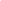 Ежегодная областная выставка-презентация «Золотая осень»
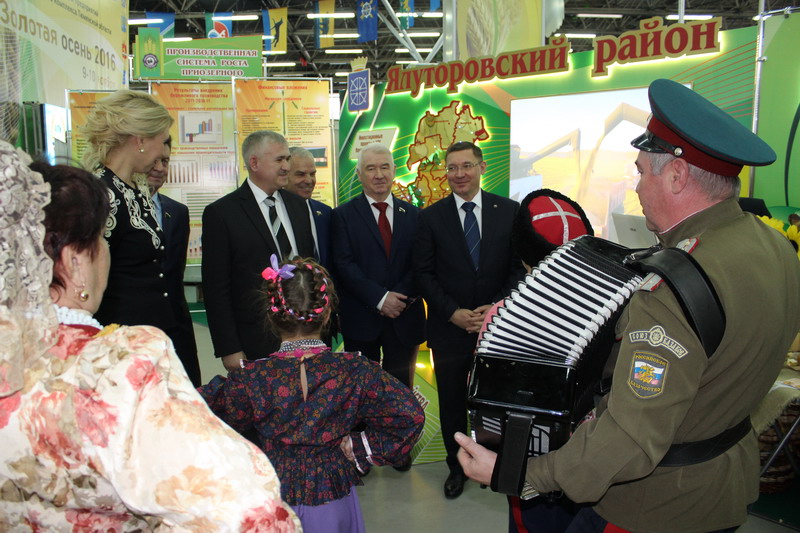 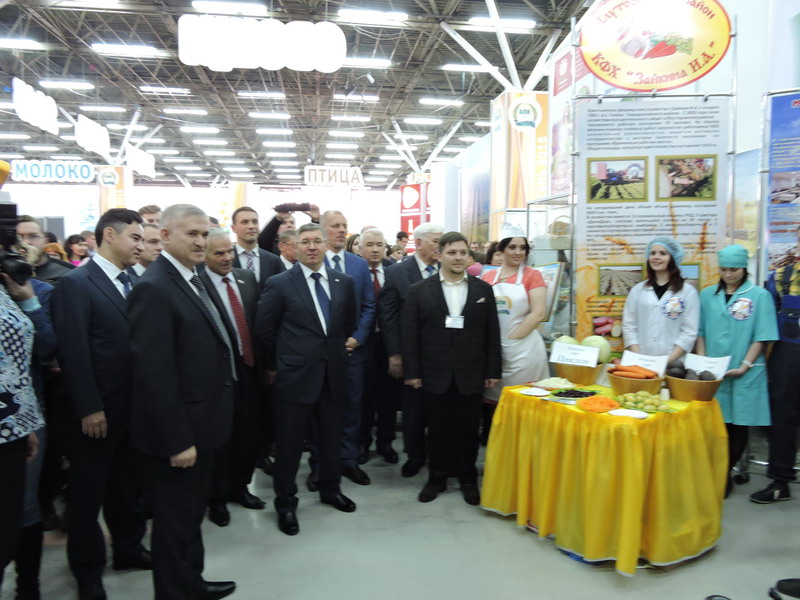 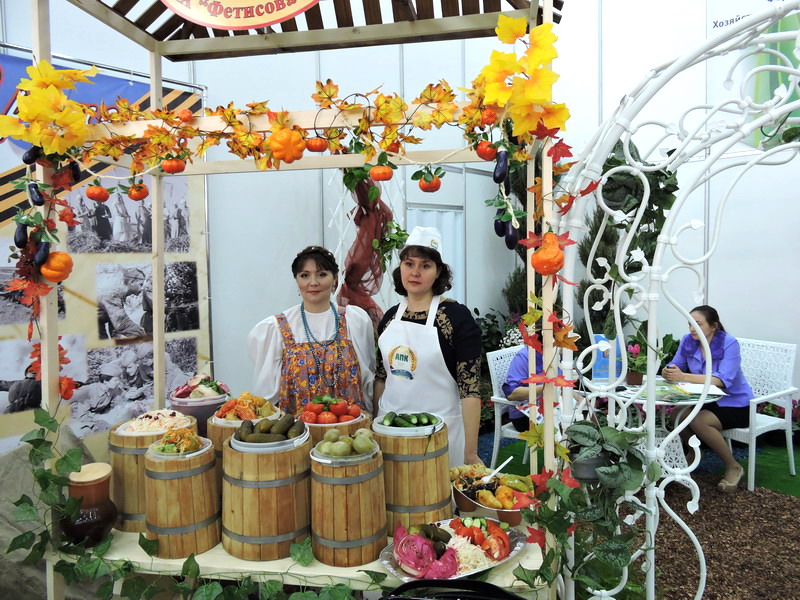 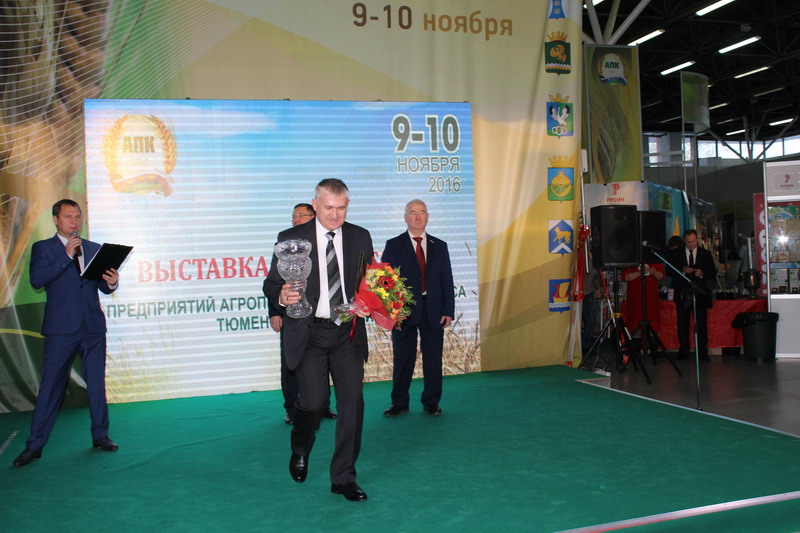 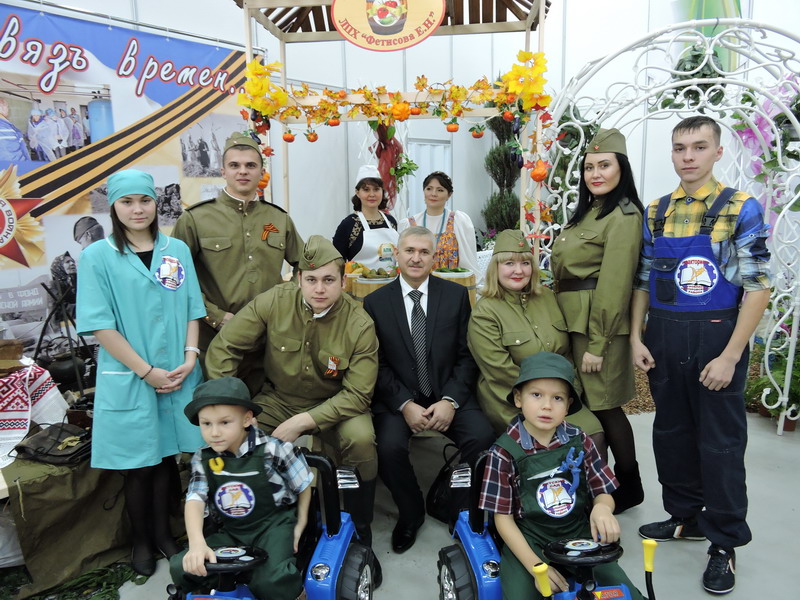 Цель:
получение рассады путём черенкования и предложение её одноклассникам и жителям села.


Задачи:
1. Изучить литературу по данной теме;
2. Провести анкетирование;
3. Выпустить рекламный плакат;
4. Организовать выставку-презентацию комнатных растений;
Гипотеза:Если получить рассаду комнатных цветов черенкованием и реализовать населению села, то можно получить средства для дальнейшего развития школьного цветочного бизнеса.
Методы исследования:

1. Анализ собранной информации;
2. Опрос;
3. Наблюдение.
История комнатных растений
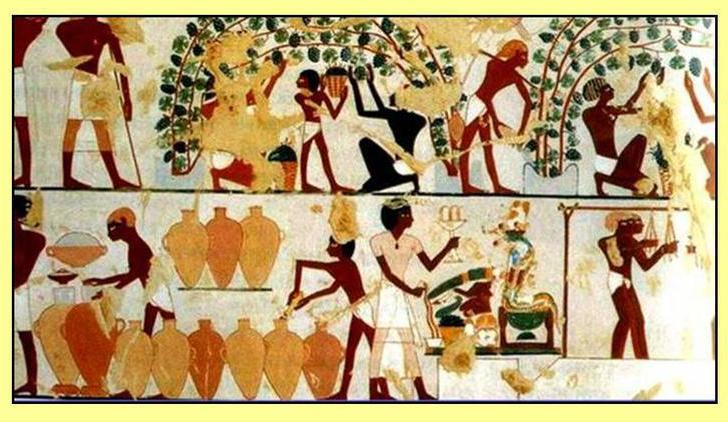 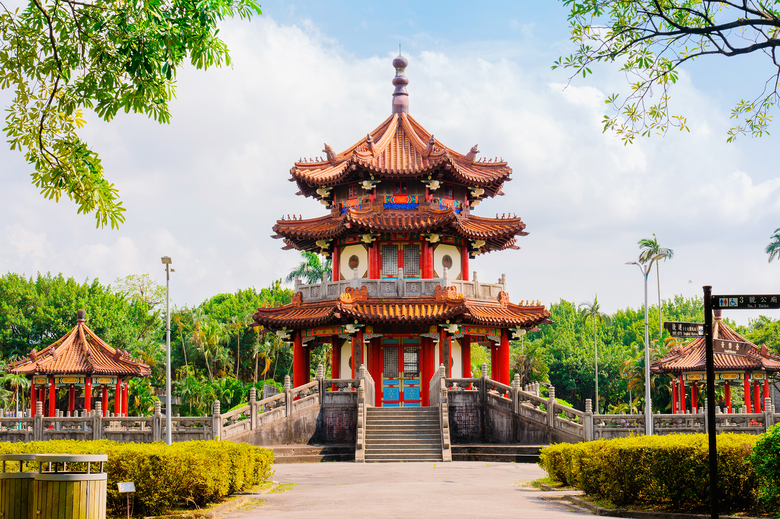 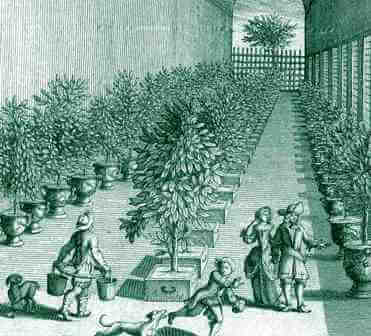 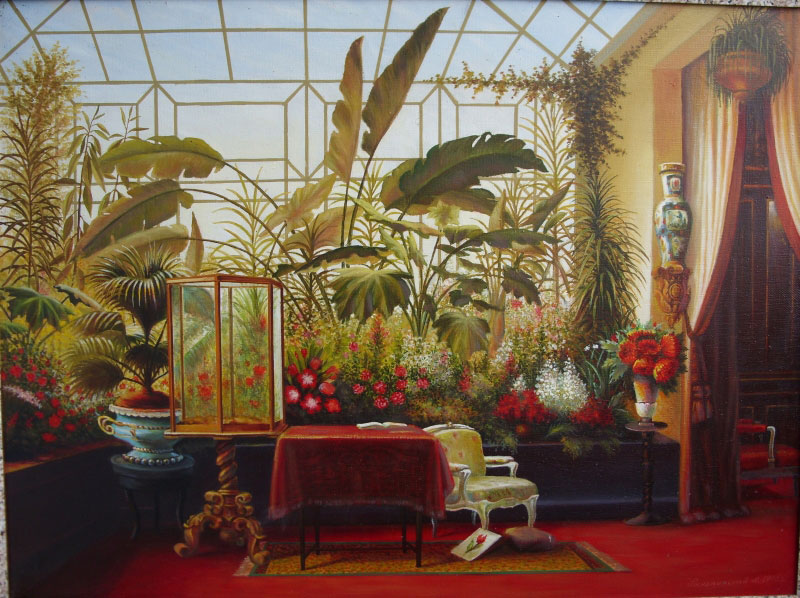